Diritto del lavoroOperatore dei servizi giuridici. A.a. 2020 2021. 9cfu.
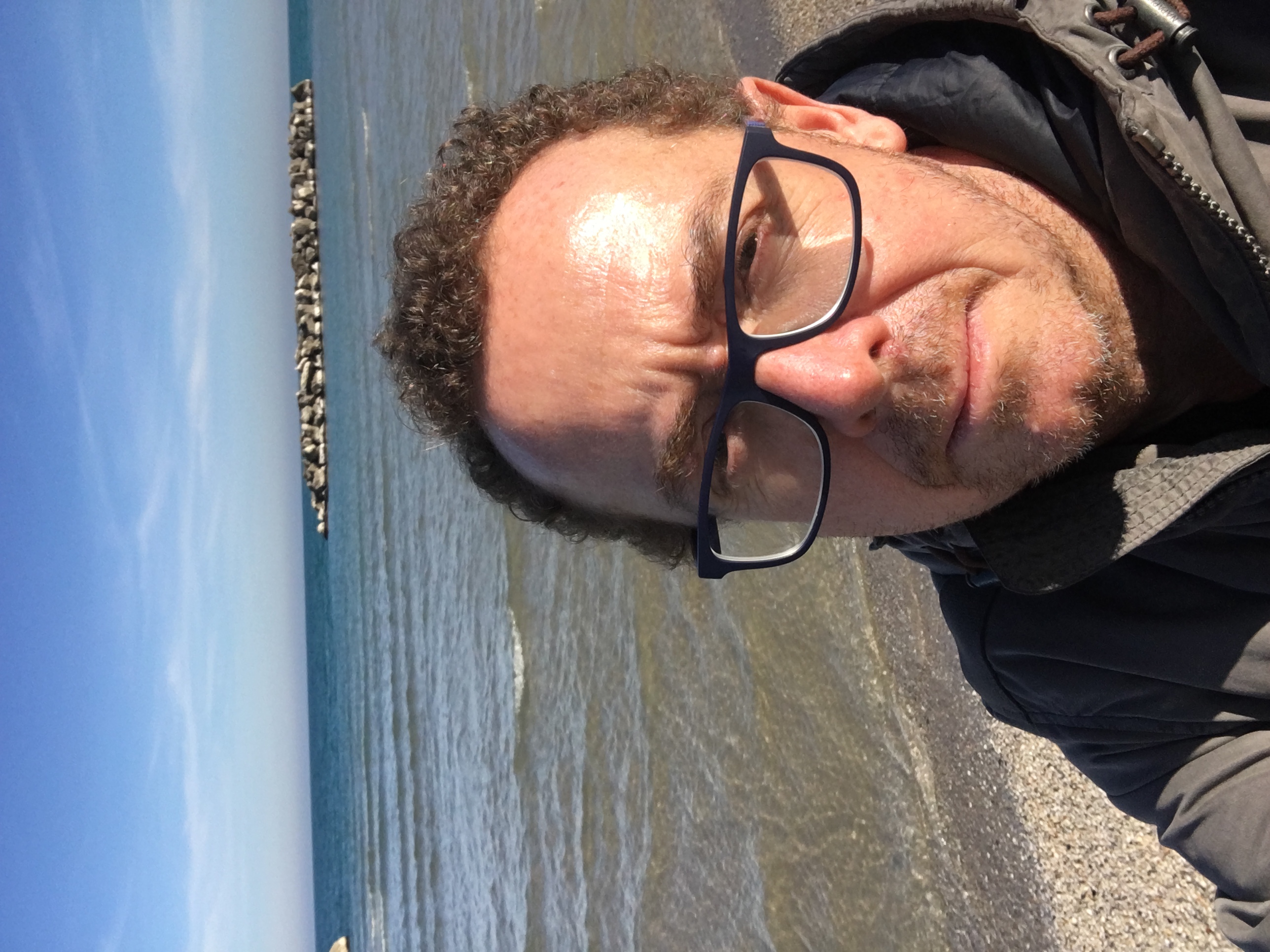 Alberto Avio, Docente titolare del corso
Email: avi@unife.it
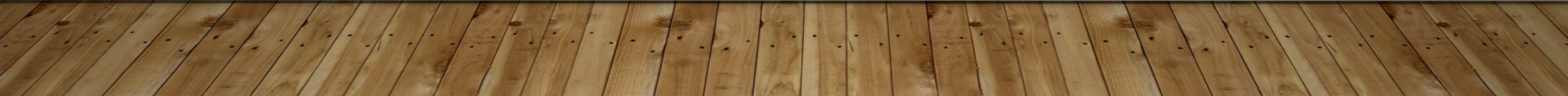 Il planning. 60h
30 Lezioni da 2 h: Dal 12 ottobre al 18 dicembre
Didattica A Distanza (DAD):
2h lunedì, 2h mercoledì, 2h venerdì in streaming
Ma attenzione! Anche nei casi nei quali non fosse possibile la lezione a distanza sincrona, sarà disponibile la lezione registrata: non ci sono spazi per recuperare giorni/ore perse. 
Possibilità di confrontarsi e approfondire
Possibilità di spiegare immediatamente i punti risultati oscuri
Rimangono a disposizione le registrazioni e le slides. Usare con cautela! I pericoli della registrazione…
Nel tentativo di rendere più agile il corso:
Le indicazioni di base
Queste indicazioni sono tutte presenti nel sito della materia
Programma
Manuali
Modalità di verifica
Le ripartizioni classiche del diritto del lavoro
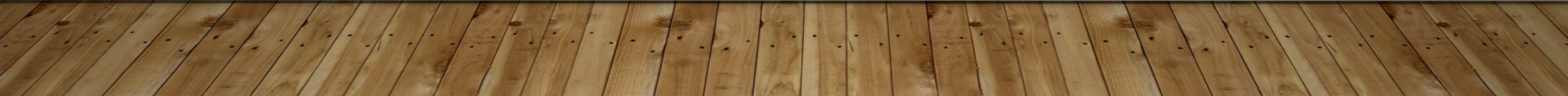 Introduzione e storia. Cenni critici al rapporto tra Diritto del lavoro e mercato del lavoro. Autonomia individuale e collettiva. Il contratto collettivo, sua efficacia soggettiva ed oggettiva I soggetti del diritto sindacale. La contrattazione collettiva: strutture e livelli. Il conflitto. Regole costituzionali sul rapporto di lavoro. Le fonti. La nozione di lavoratore. La subordinazione; la somministrazione e gli altri rapporti a subordinazione alterata (occasionale., coordinato e continuativo); L'orario di lavoro il part-time e gli altri rapporti ad orario ridotto. La retribuzione. L'organizzazione del lavoro: mansioni, obblighi del lavoratore, potere disciplinare. La cessazione del rapporto di lavoro. L’obbligo di sicurezza. Crisi e trasformazione d’impresa.
Dunque, rispetto al manuale? No le parti relative al lavoro nella pubblica amministrazione (e alla contrattazione nella pa).  No alle parti relative a Cassa Integrazione Guadagni (ma Sì al licenziamento collettivo!) ; no alla prescrizione dei crediti ma sì alla tutela dei crediti nel fallimento.
La distinzione tra il programma (ciò che occorre sapere) e le lezioni.
Le lezioni prenderanno in considerazione gli aspetti tradizionalmente di più difficile comprensione:
Per la parte sindacale il CCNL, la rappresentanza e la rappresentatività del sindacato; le RSA/RSU . Se ci sarà spazio vedremo anche gli altri istituti, ma se così non fosse non vuol dire che siano stralciati dal programma di esame
Per la parte del diritto del lavoro: seguiremo fondamentalmente le indicazioni del cod.civ. + contratti non standard;
Programma
Testi
Riccardo DEL PUNTA, Diritto del lavoro, Milano: Giuffrè; 

oppureOronzo MAZZOTTA, Manuale di diritto del lavoro, Padova: CEDAM
Quale manuale scegliere ?
Del Punta 819 pp
Mazzotta 690 pp
Ma, in realtà, Mazzotta ha una impaginazione diversa, se avesse la stessa impaginazione sarebbe più lungo di 50 pp…..
Dunque quale scegliere?
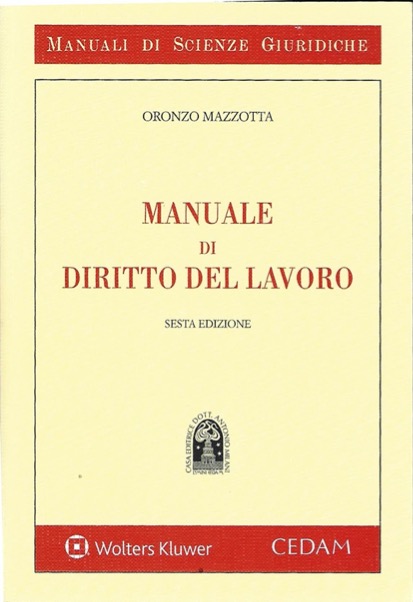 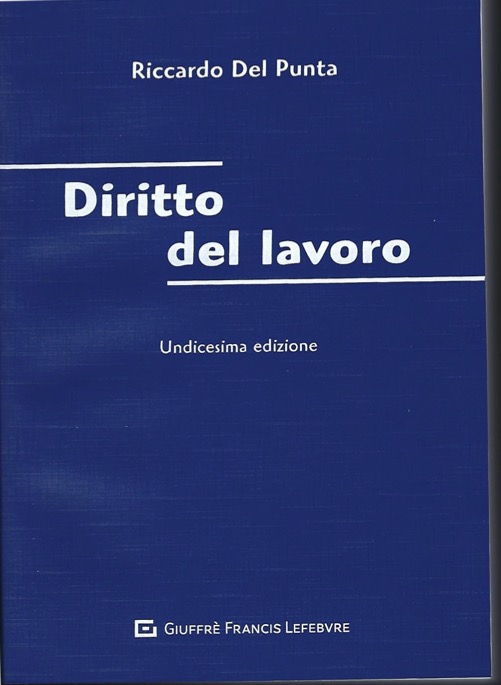 Preparo un piano di studio (il programma è più vasto di quanto detto nelle lezioni)
seguo la lezione 
leggo il manuale e verifico i testi normativi= leggo la disposizione 
Trovo il perché della soluzione data dal legislatore, la ratio legis
Verifico l’interconnessione tra i diversi istituti 
mi confronto con qualcuno (anche a distanza) 
Domando spiegazioni su tutto ciò che non è risultato chiaro neanche nel confronto con gli altri, con una mail al docente o al tutor.
Pianifico il termine del programma prima del termine delle lezioni, per poter chiedere, eventualmente, ulteriori delucidazioni.
Il metodo di studio (ad ognuno il suo, ma qualche consiglio)
L’esame
Il «preappello»:  in Dicembre, al temine delle lezioni - o forse anche prima – ci sarà un appello
Il colloquio: 1 domanda di sindacale; 1 domanda di diritto del lavoro in generale; 1 domanda sui contratti «non standard».
La verifica della conoscenza della materia tende ad accertare la comprensione dei principi generali e delle disposizioni di base, anche attraverso la capacità di ragionamento logico giuridico dello studente. In altri termini: la conoscenza meccanica delle singole regole che non sia unita alla comprensione dei principi non è utile al superamento dell’esame.
Cos’è il diritto del lavoro?
Perché esiste il diritto del lavoro?
“La prospettiva in cui gli economisti… considerano abitualmente la posizione del lavoratore è molto limitata e quindi è falsa Si parla di lavoro come se si trattasse di un’entità indipendente, che si può scindere dalla persona del lavoratore. Esso viene trattato come merce, come grano o cotone, mentre la componente umana ed i sentimenti umani vengono quasi completamente ignorati. Se sviluppiamo ulteriormente le nostre astrazioni troveremo, senza dubbio, somiglianze tra il contratto concluso tra il datore di lavoro ed il lavoratore e la vendita di una merce. Tuttavia, prestare attenzione esclusivamente o prevalentemente a queste analogie significherà perdere di vista gli elementi realmente caratteristici e profondi del rapporto intercorrente tra padrone e lavoratore; un rapporto al quale sono inscindibilmente connessi profili etici…”

J.K. Ingram, Address on work and workman, 1880, da Roccella, Manuale di diritto del lavoro, Torino, Giappichelli
Il lavoro non è una merce
La Conferenza riafferma i principi fondamentali sui quali l’Organizzazione è basata, e cioè che : 
(a)  il lavoro non è una merce 
(b)  le libertà di espressione e di associazione sono condizioni essenziali del progresso sociale 
(c)  la povertà, ovunque esista, è pericolosa per la prosperità di tutti; 
(d)  la lotta contro il bisogno dev’essere continuata in ogni paese con instancabile vigore ed accompagnata da continui e concertati contatti internazionali nei quali i rappresentanti dei lavoratori e dei datori di lavoro, in condizioni di parità con i rappresentanti governativi, discutano liberamente e prendano decisioni di carattere democratico nell’intento di promuovere il bene comune. 
Convenzione di Filadelfia, OIL, 1944.
Principio
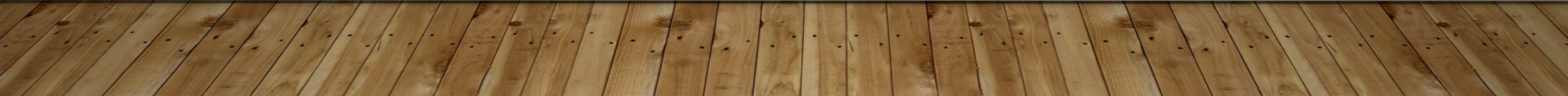